Kustība un spēks
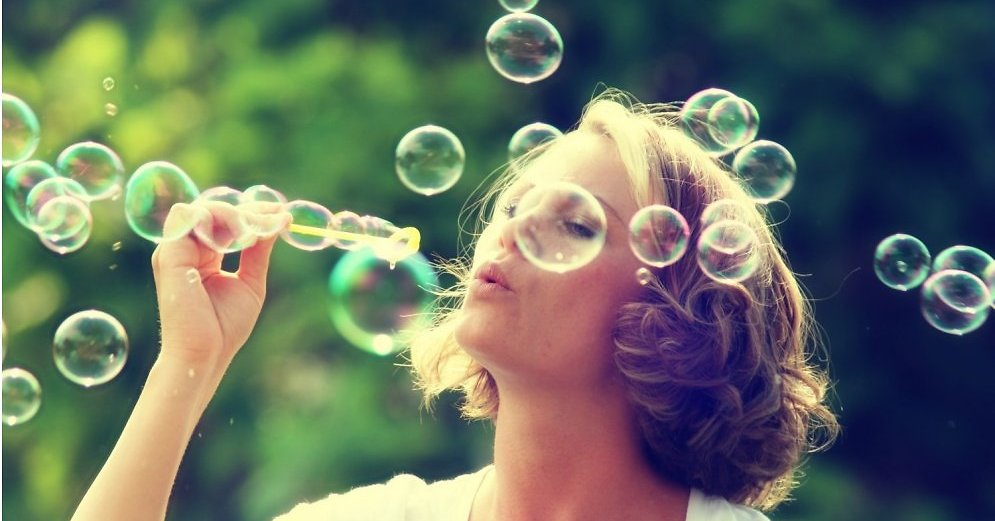 2. klase
Kāda var būt kustība?
ātra
Kāda vēl var būt kustība?
lēna
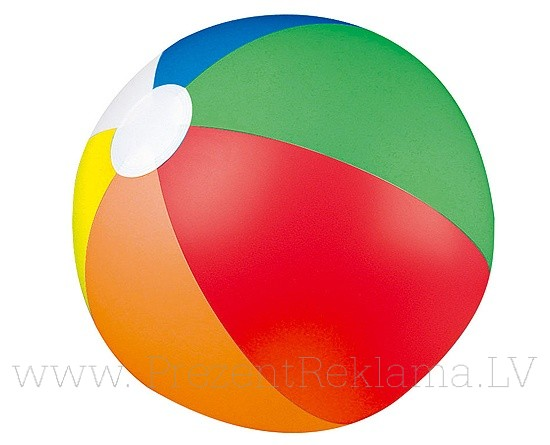 Kā var kustēties priekšmeti un dzīvas būtnes?
taisnā virzienā
Kā vēl var kustēties priekšmeti un dzīvas būtnes?
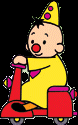 mest līkumus
Kā vēl var kustēties priekšmeti un dzīvas būtnes?
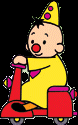 svārstīties
Kā vēl var kustēties priekšmeti un dzīvas būtnes?
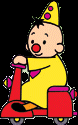 griezties
Cilvēki un dzīvnieki spēj kustēties paši
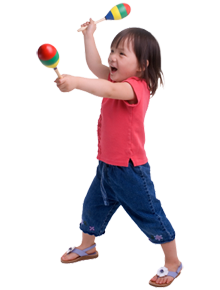 Kustību izraisa spēks
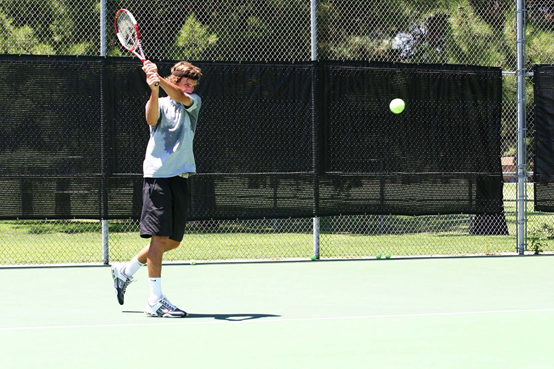 Lai kustētos priekšmeti, ir vajadzīgs spēks
Bērns var pacelt un nomest klucīti
Lai kustētos priekšmeti, ir vajadzīgs spēks
Bērns griež lecamauklu
Lai kustētos priekšmeti, ir vajadzīgs spēks
Koku zarus kustina vējš
Jo smagāks ķermenis, jo lielāks spēks vajadzīgs ķermeņa pārvietošanai
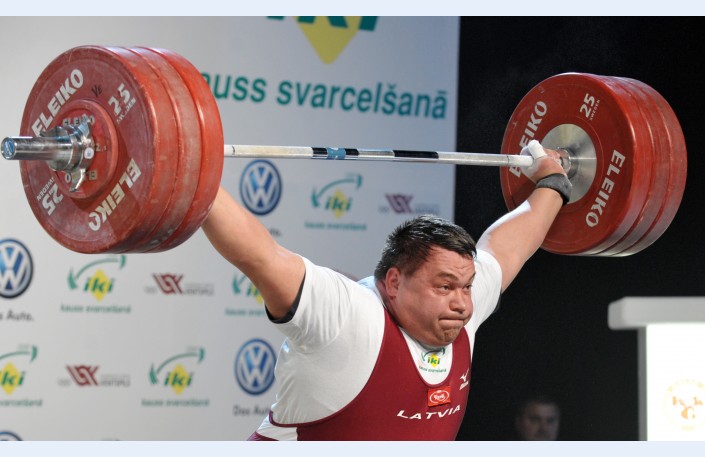 Spēks var likt ķermenim kustēties ātrāk
Spēks var likt ķermenim kustēties lēnāk
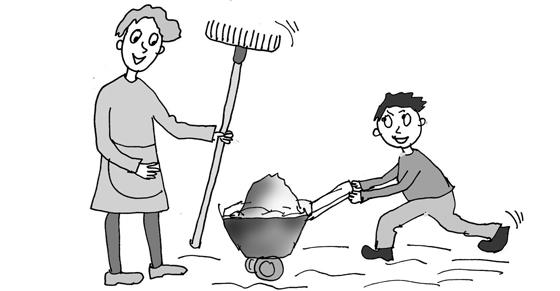 Spēks var likt ķermenim mainīt kustības virzienu
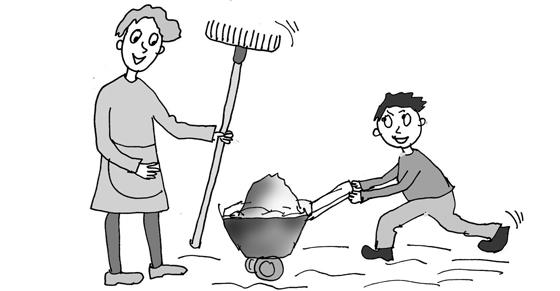 Spēks var likt ķermenim apstāties
Paldies par uzmanību!